Финно-угорские народы(проект)
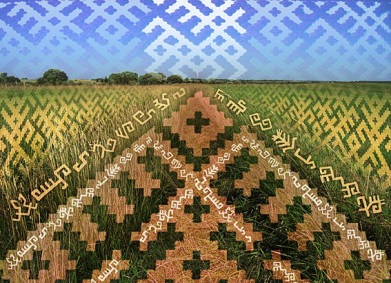 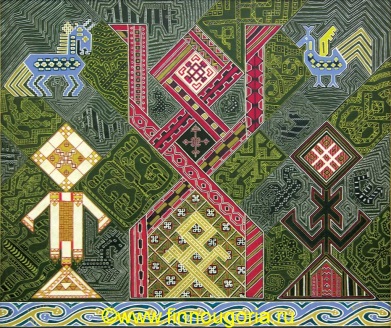 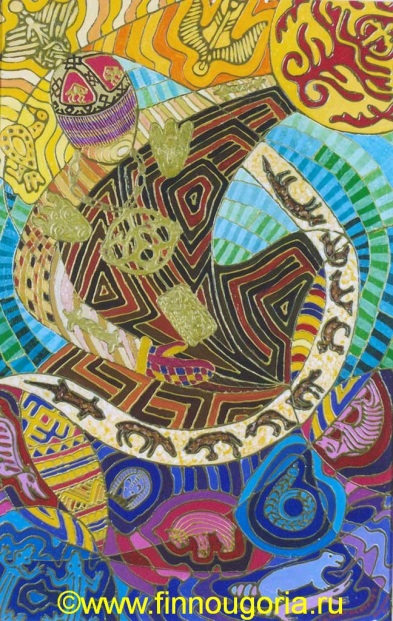 Работу выполнила: 
ученица  9 класса МАОУ «Женская гимназия» 
Косолапова Дарья
Руководитель: Биденко Лариса Анатольевна



Сыктывкар, 2018
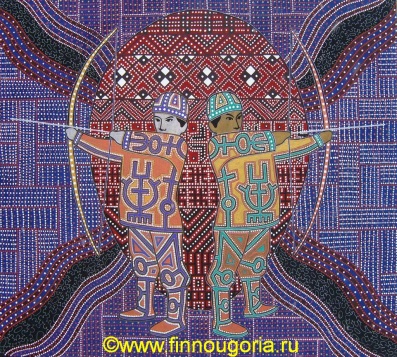 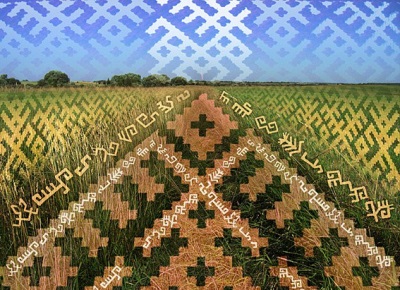 Цель проекта: знакомство с историей, географией, культурой финно-угорских народов
Задачи: найти ответы на вопросы
              1. Кто такие финно-угорские народы?
              2. Где проживают финно-угорские народы?              
              3. Какие финно-угорские народы проживают на 
                  территории России?
              4. Какие финно-угорские народы являются 
                  крупнейшими по численности?
              5. Какие существуют финно-угорские организации?
Предмет исследования: финно-угорские народы
Методы исследования: поиск информации 
Вид проекта: информационный
Проектный продукт: презентация
1. Кто такие финно-угорские народы?
Финно-угры – это этноязыковая общность народов, насчитывающая сегодня более 25 млн. человек (0,5 % от населения Земли). Общее количество финно-угорских народов в современном мире – 17.
     Основываясь на степени близости языков, исследователи разделяют финно-угорские народы на пять подгрупп. 
Прибалтийско-финская подгруппа. Основу ее составляют финны и эстонцы. Также в эту группу входят сету (небольшая группа эстонцев, живущих в Псковской области), самый многочисленный из прибалтийско-финских народов России – карелы, вепсы и ижорцы (малочисленные народы, сохранившие свои языки), а также водь (менее ста человек, собственный язык утрачен) и ливы.
Саамская подгруппа (или лопарская). Представителями этой подгруппы являются саамы, живущие на севере Скандинавского полуострова и Кольского полуострова.
Волжско-финская подгруппа. В эту подгруппу входят марийцы и мордва. Марийцы подразделяются на три субэтнические группы: горные марийцы, луговые и восточные. В составе народа мордва выделяют две субэтнические группы – эрзя и мокша.
Пермская подгруппа. Включает в себя коми, коми-пермяков и удмуртов.
Угорская подгруппа. Представителями этой подгруппы являются венгры, ханты и манси.
Характерные черты народов финно-угорской группы
C уважением относятся к природе. 
Мирно приспосабливаются к соседям .
Открыты к этнокультурному взаимообмену.
                                  
                                    Религии
     В настоящее время большинство финно-угров - христиане. Российские - православные, венгры по большей части католики, прибалтийские народы - протестанты.
2. Где проживают финно-угорские народы?
3. Крупнейшие по численности финно-угорские народы
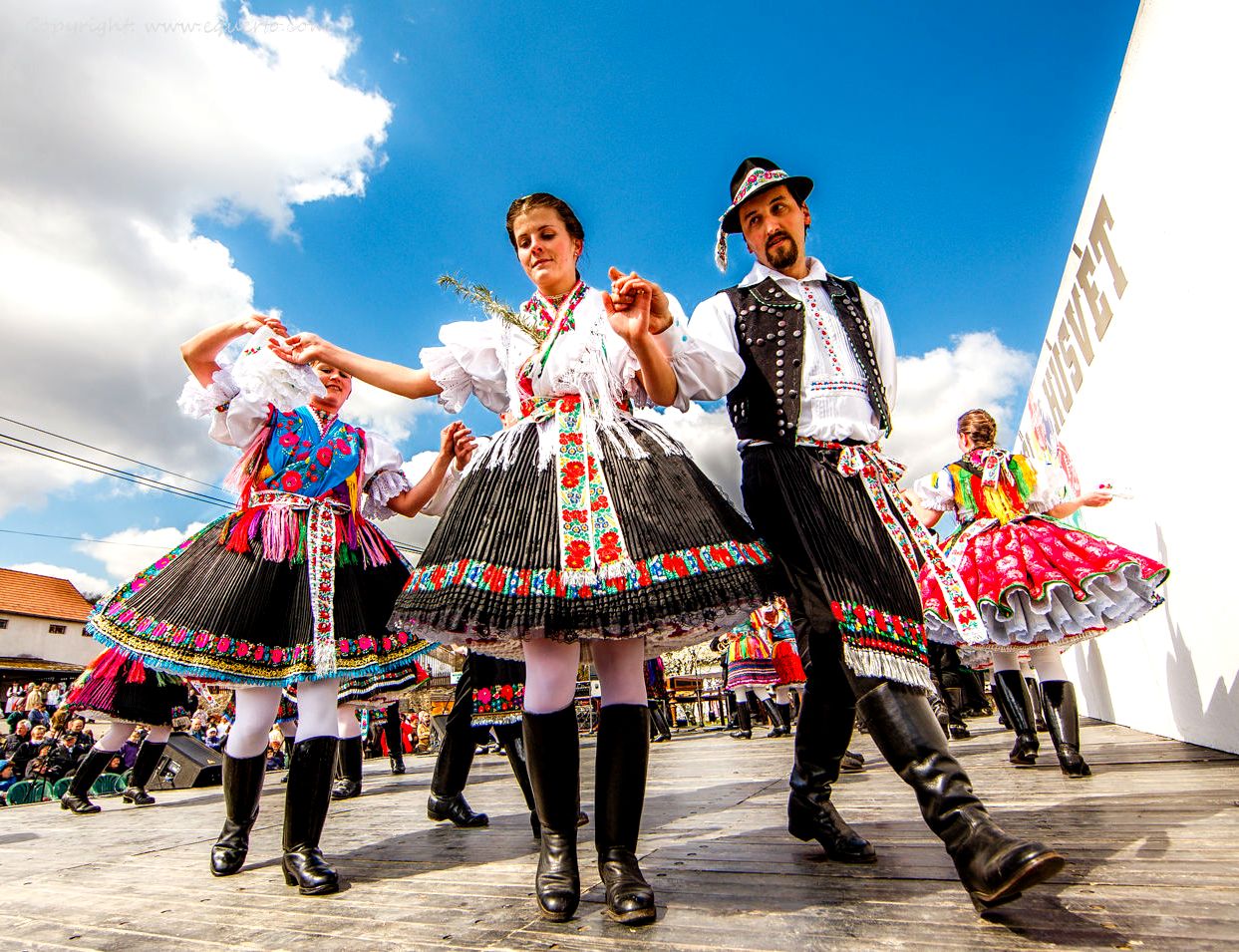 Венгры
(15 млн. чел.)
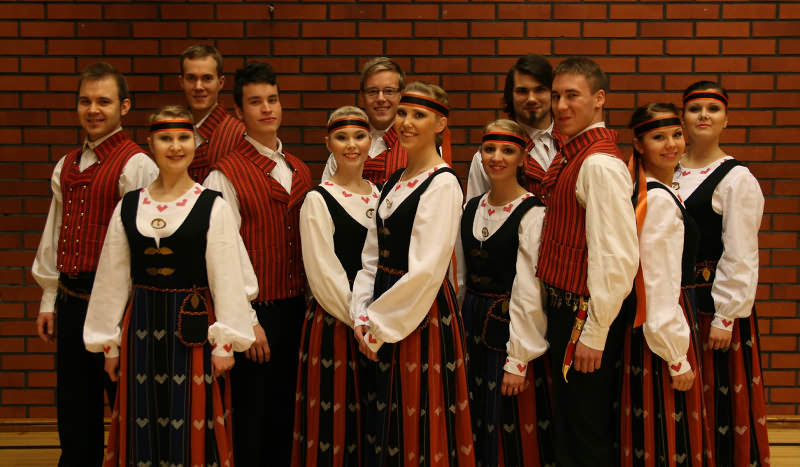 Финны
(5 млн. чел.)
Эстонцы 
(около 
1 млн. чел.)
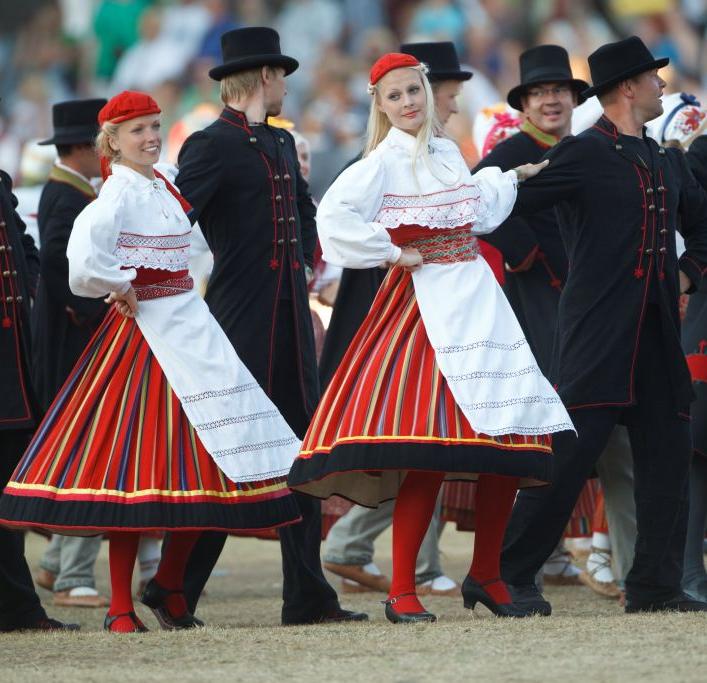 Мордва
(843 тыс. чел.)
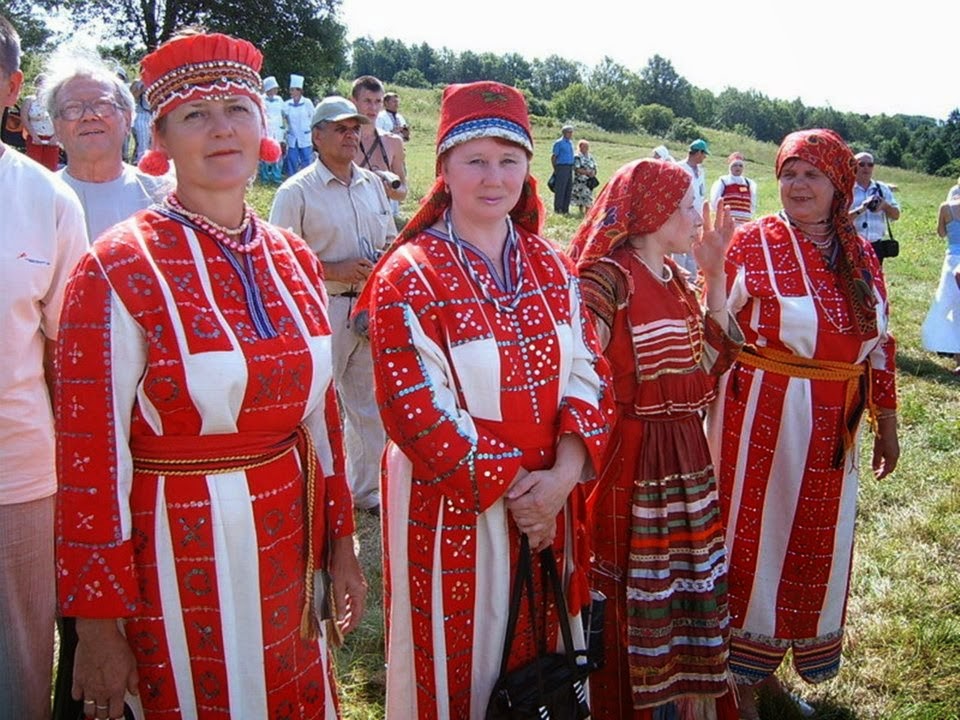 Удмурты 
(637 тыс. чел.)
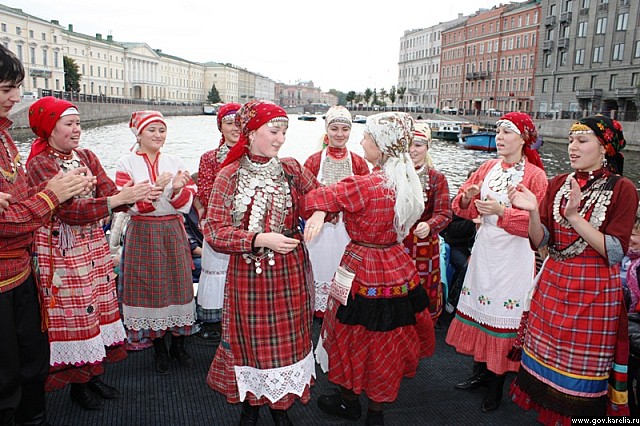 Марийцы
(605 тыс. чел.)
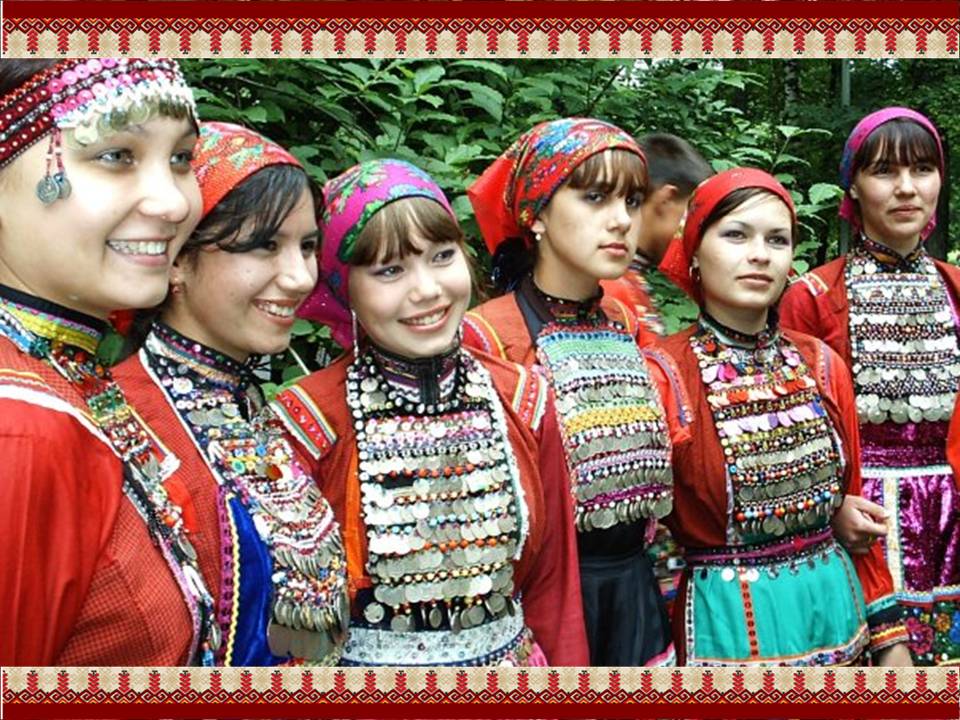 Коми 
(228 тыс. чел.)
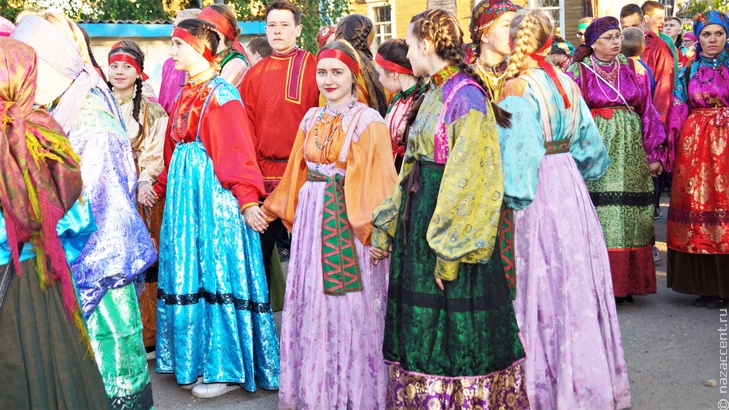 Коми-пермяки
(125 тыс. чел.)
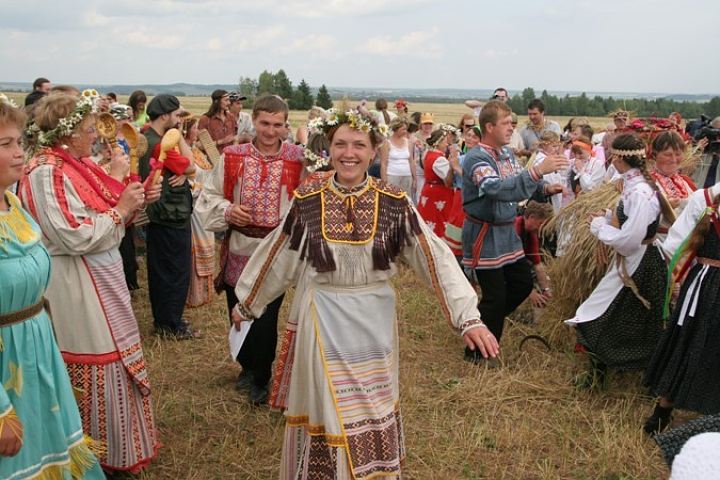 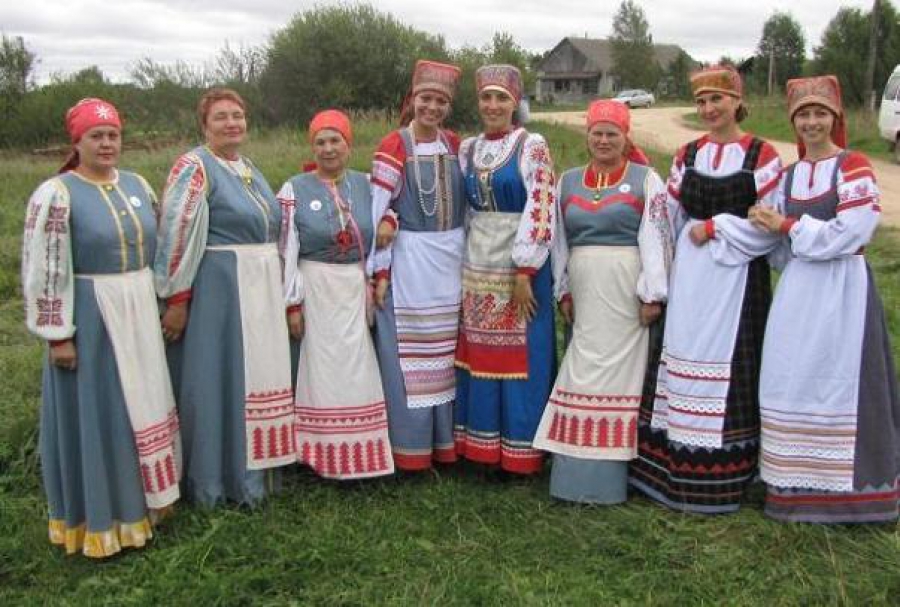 Карелы
(93 тыс. чел.)
4. Численность финно-угорских народов в России
Численность коми в России примерно 228 тысяч человек 
(2010 г.), в Республике Коми -  202 тысячи  человек (23% от общей численности населения республики).
5. Финно-угорский мир
1947г. – первая Всесоюзная конференция финно-угроведов в Советском Союзе (г. Ленинград). 
1955г. и 1958 г. – конференции  финно-угроведов.
1960г. – первый Международный конгресс финно-угроведов в г. Будапеште.
1992г. - I Международный конгресс финно-угорских народов в г. Сыктывкаре.
      С целью решения актуальных задач, сохранения и развития культур и языков финно-угорских народов в России создан «Финно-угорский культурный центр Российской Федерации», действует информационный сайт «Финноугория», издается журнал «Финноугория. Этнический комфорт».
Финно-угорские организации
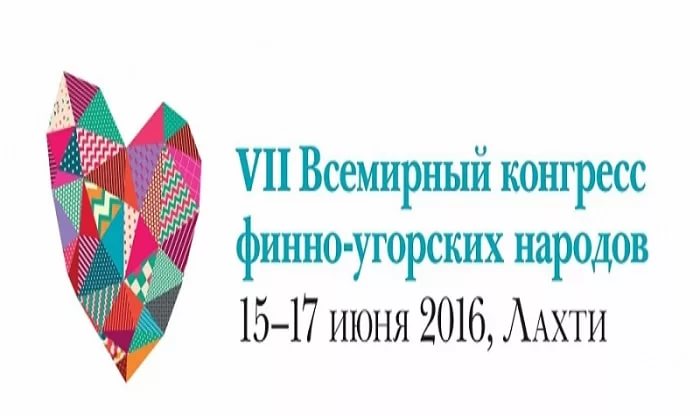 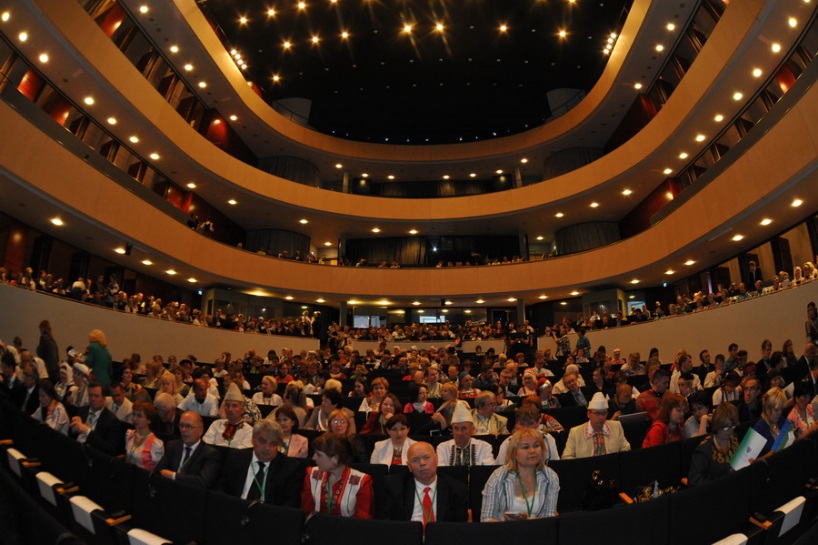 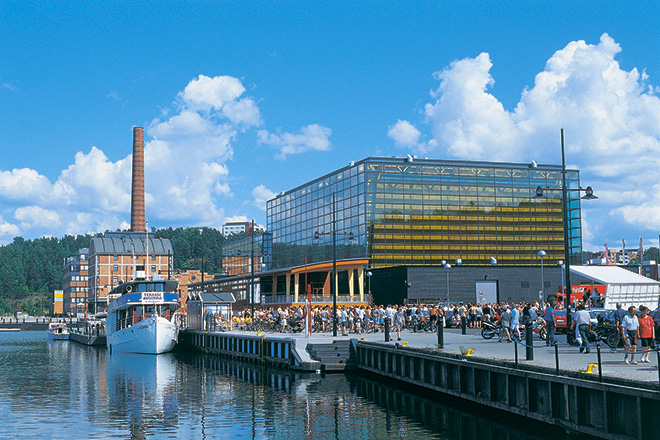 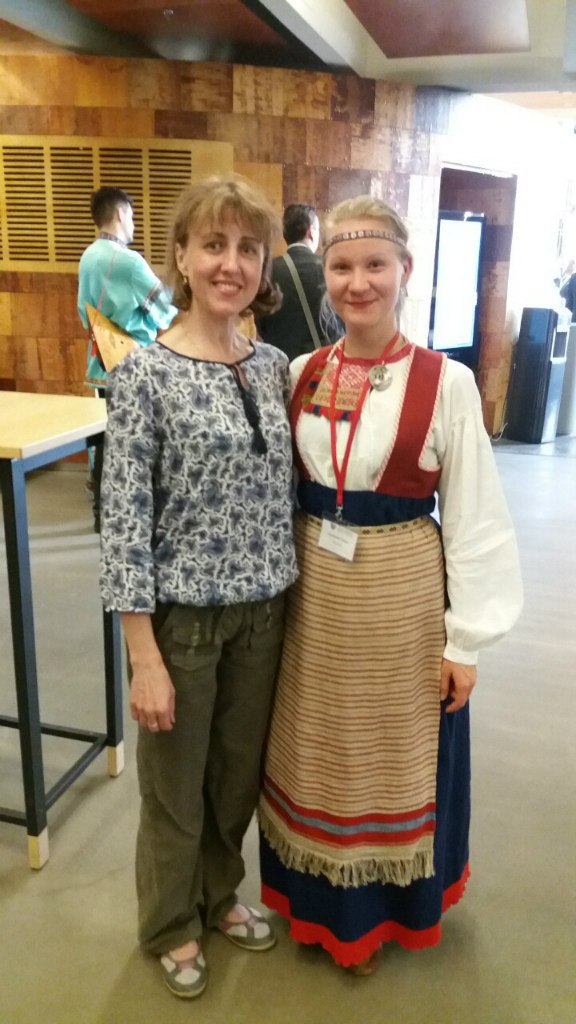 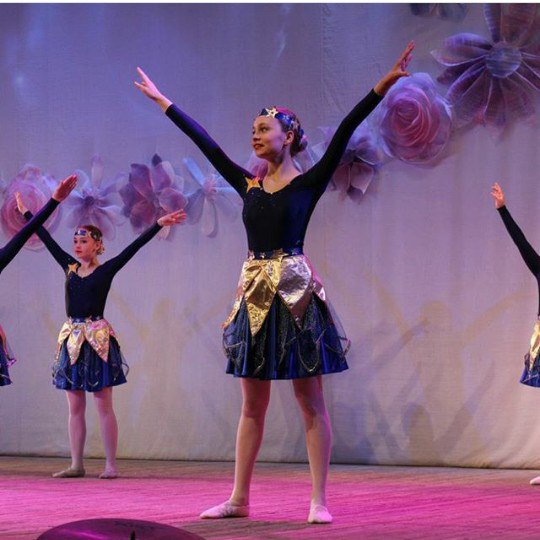 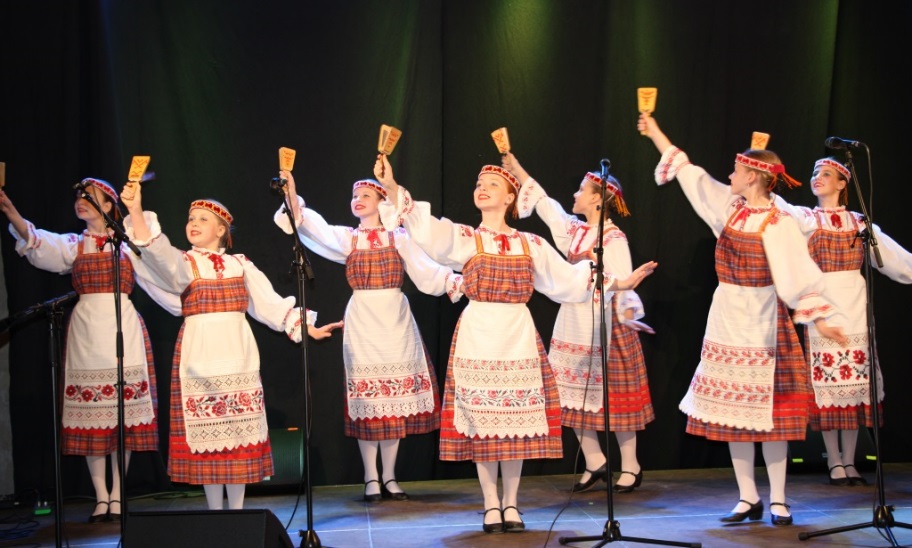 Источники информации
Географический атлас  Республики Коми./П.А. Окатов, 
       А.П. Обедков. –  М.: Дрофа, 1997. - 32с.
Историко-культурный атлас Республики Коми./И.В. Жеребцов, И.О. Васкул, М.А. Мацул, А.В. Волокитин и др. – М.: Дрофа, 1997. – 384с.
3.    Л. Минц. Финно-угорские народы. [Электронный ресурс]. – 
       Режим доступа: http://nacionalsoglasie.kmormp.gov.spb.ru/narody-
       rossii/finno-ugorskie-narody/
Финно-угорские народы в современном мире. В.В.Фаузер. 
       [Электронный ресурс]. – Режим доступа: 
       https://cyberleninka.ru/article/v/finno-ugorskie-narody-v-
       sovremennom- mire
5.    Кто такие финно-угры? [Электронный ресурс]. – Режим доступа:
        https://vsegda-tvoj.livejournal.com/28106447.html
Финно-угорские народы: история и культура. [Электронный ресурс]. – Режим доступа: http://russian7.ru/post/o-finno-ugrakh/
       Для оформления презентации использованы работы
       сыктывкарского художника-этнофутуриста Павла Микушева
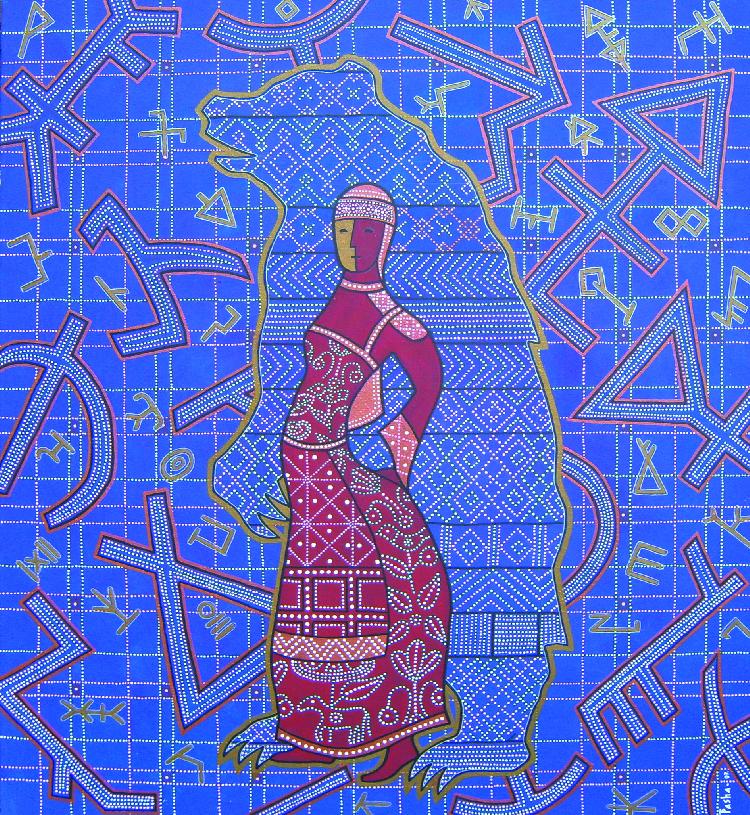 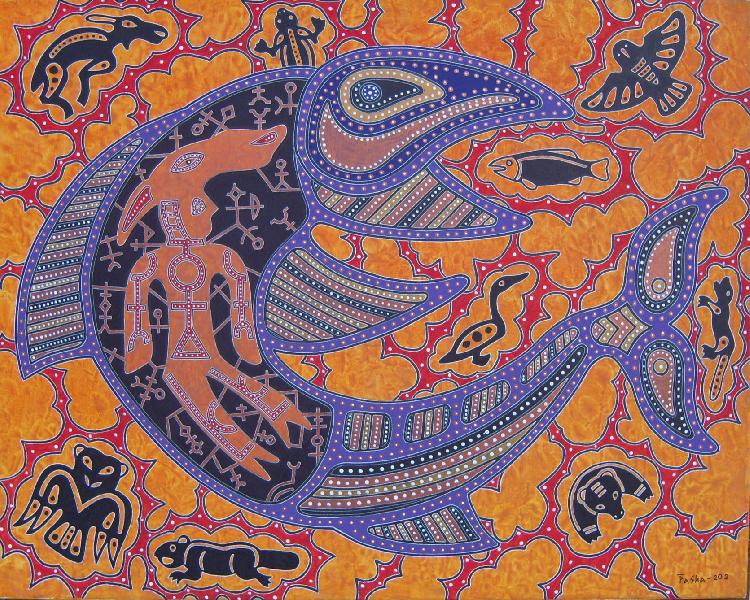 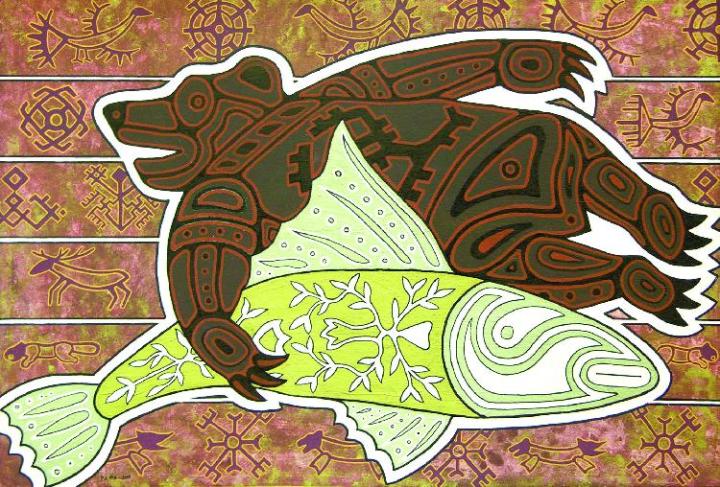 [Speaker Notes: ы]